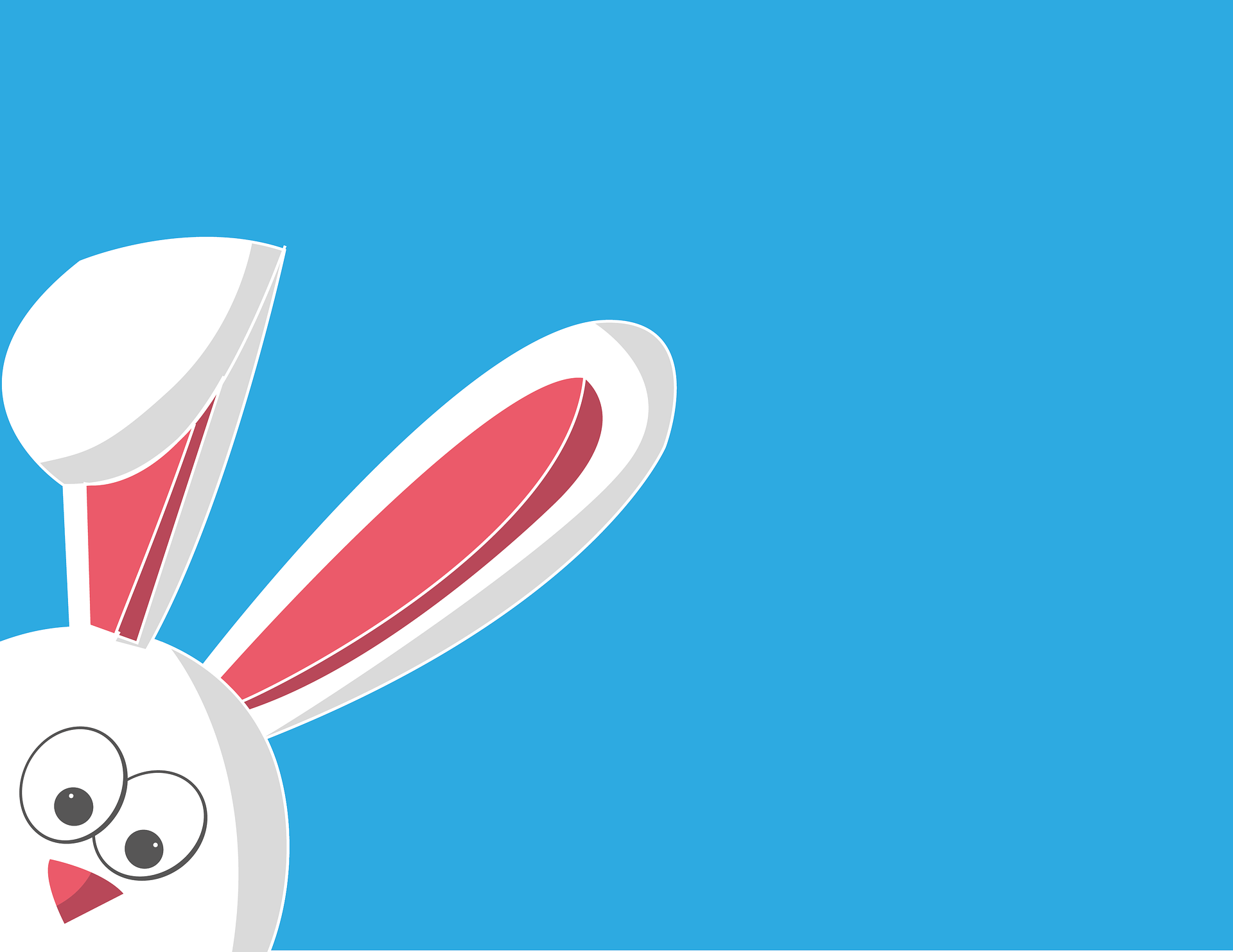 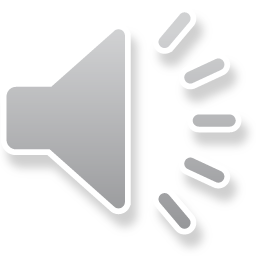 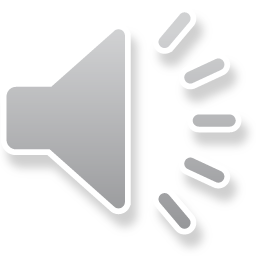 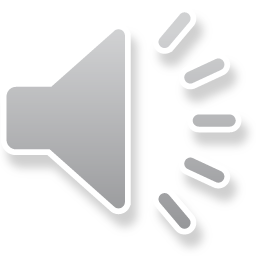 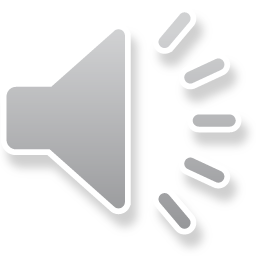 Let’s play with
EASTER BUNNY
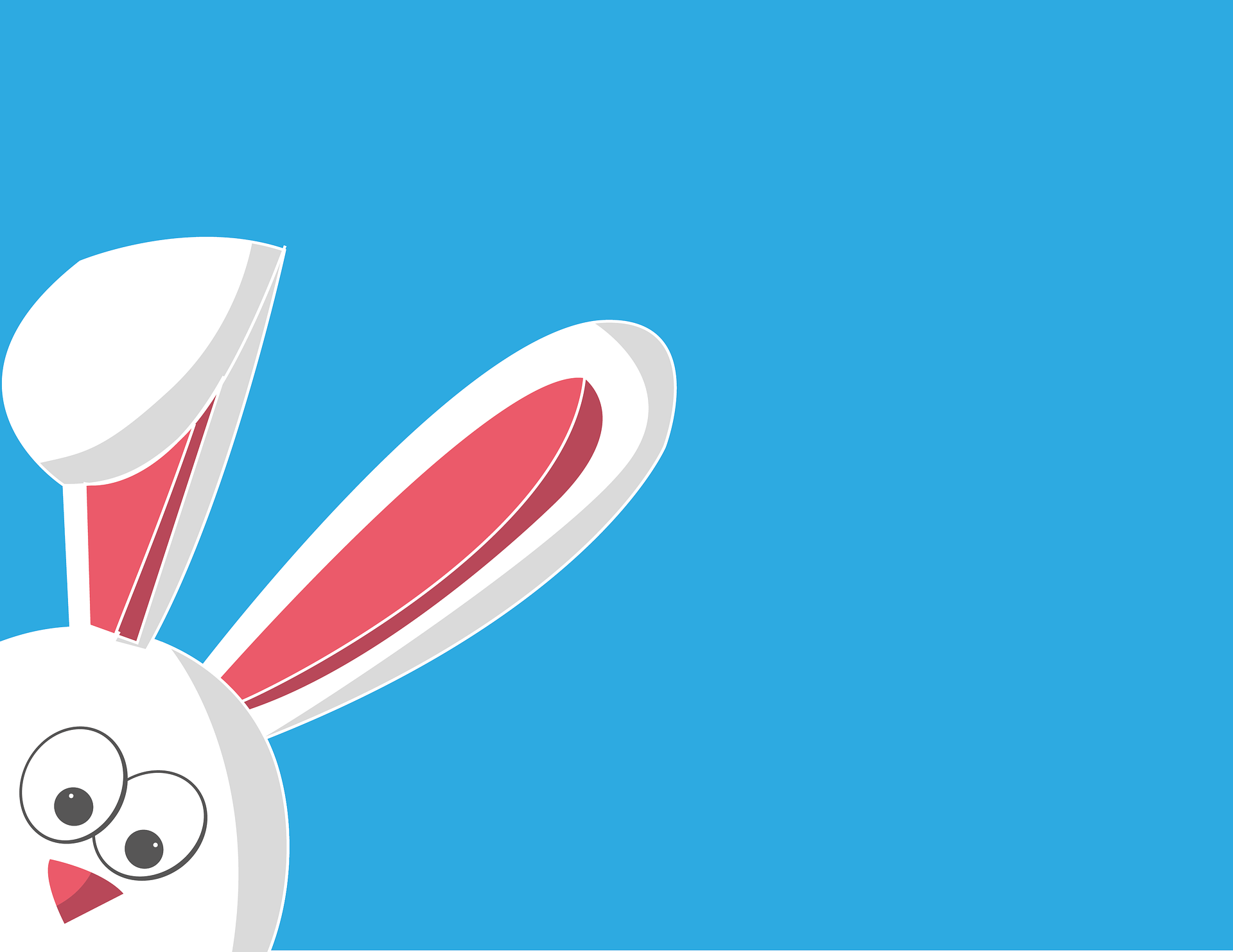 Can you HELP Easter Bunny?
READY…
STEADY…
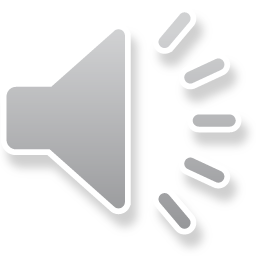 GO!
1, 2, 3, what can it be?
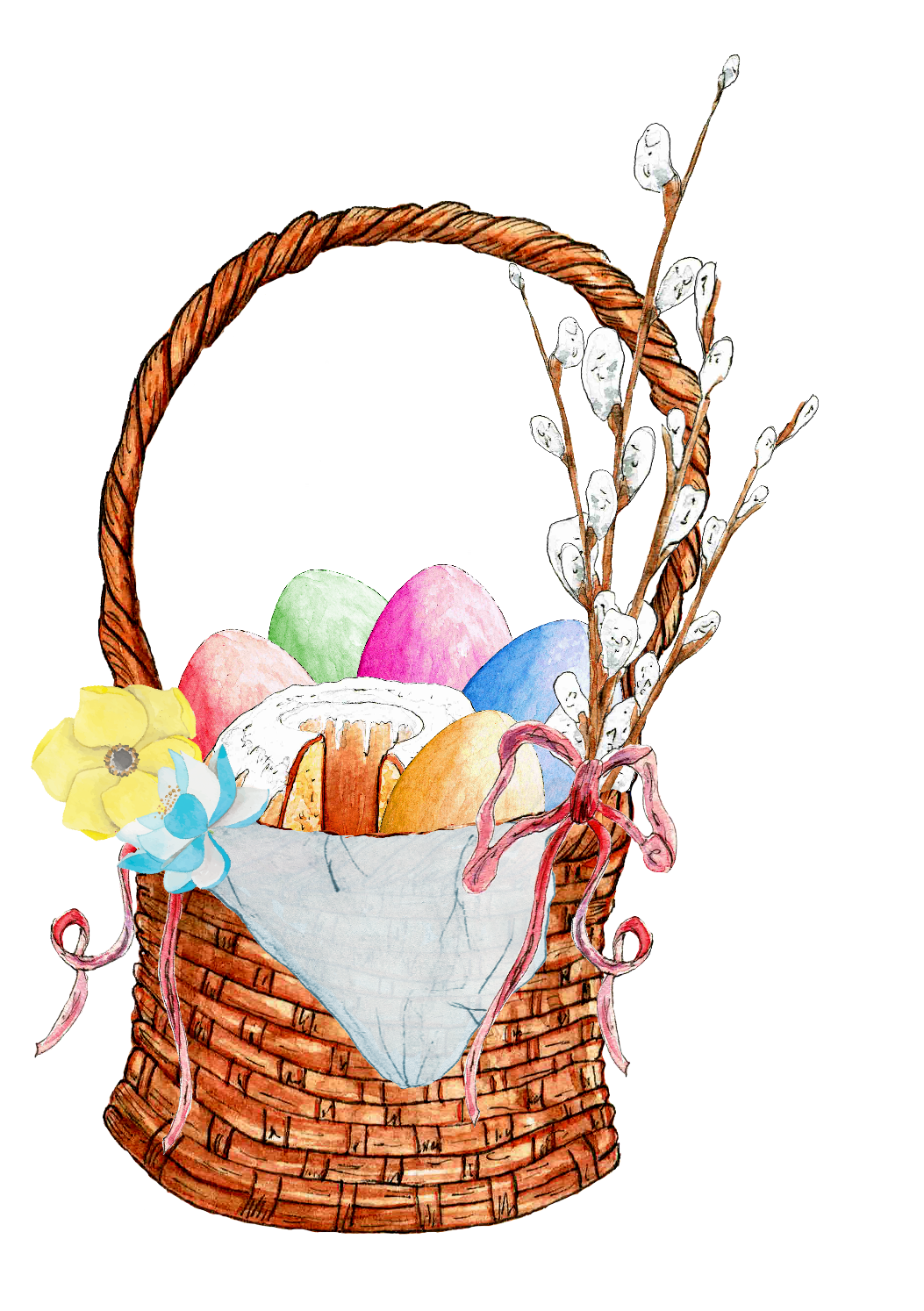 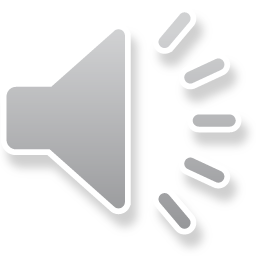 It’s an EASTER BASKET.
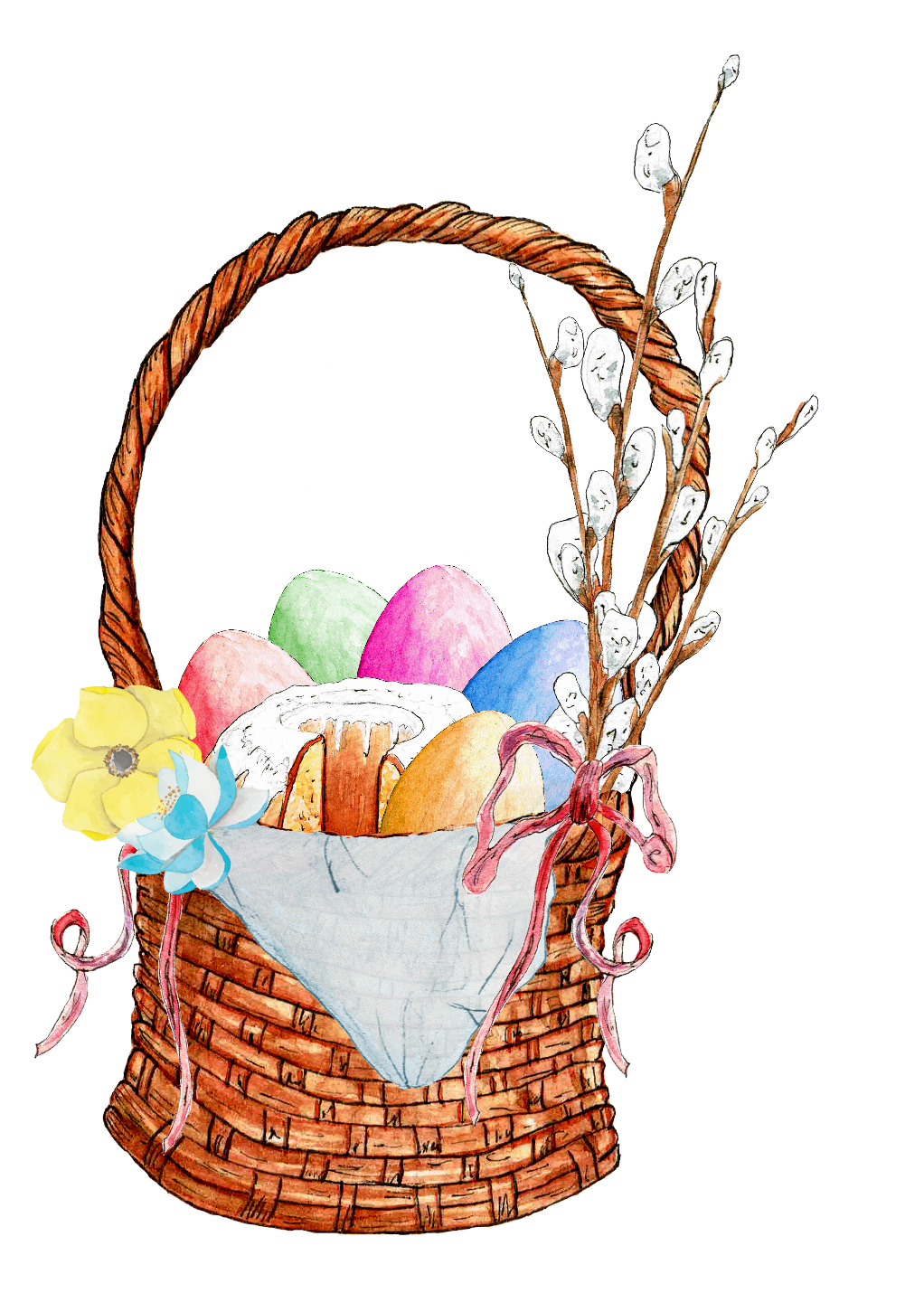 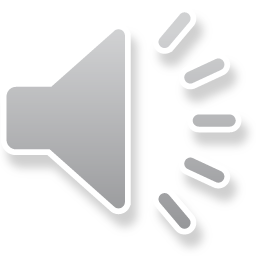 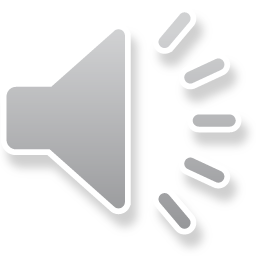 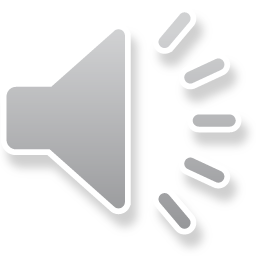 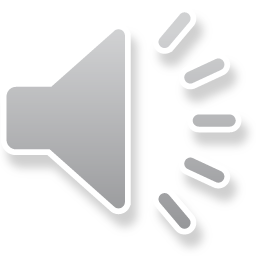 Do you remeber the code?
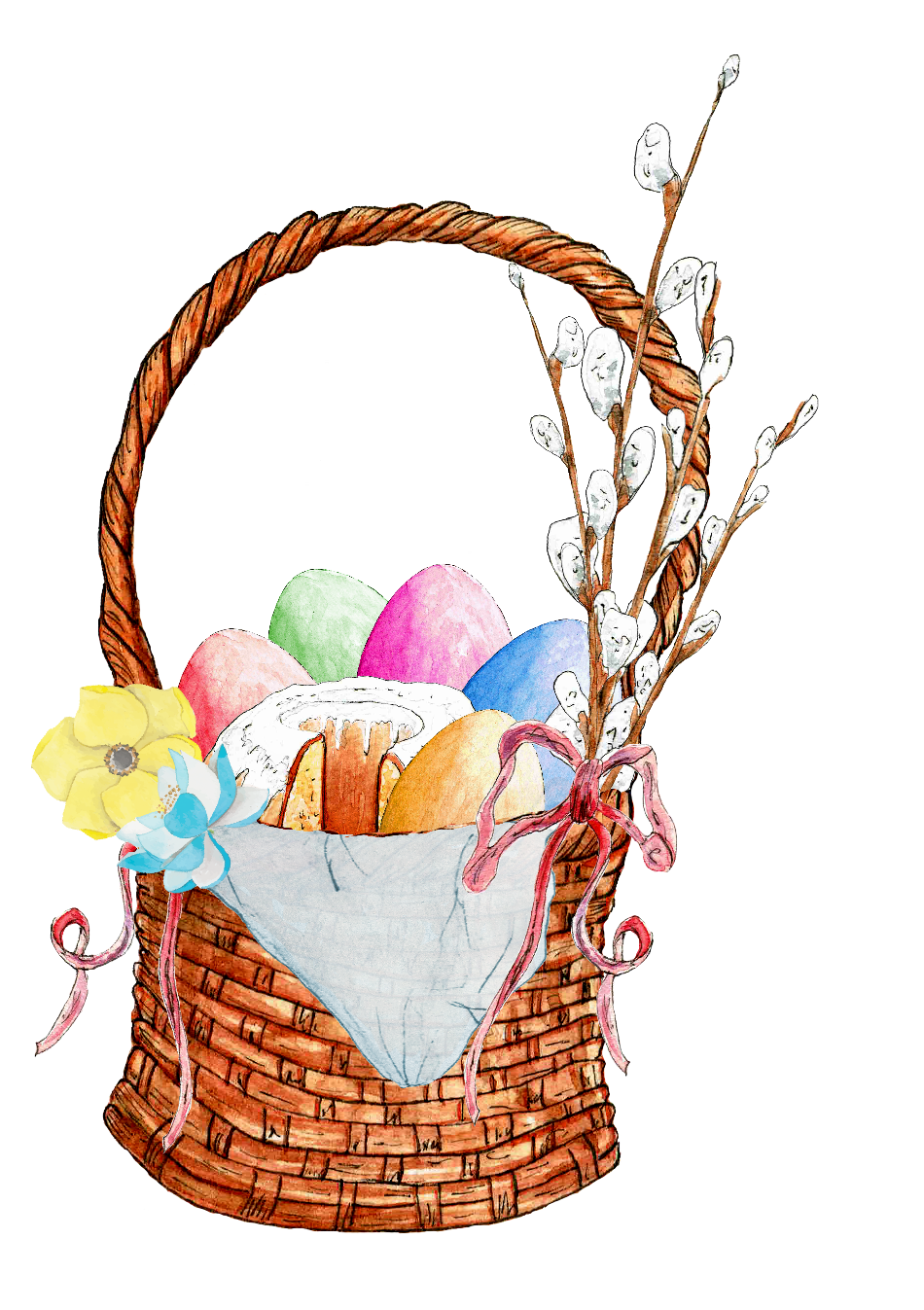 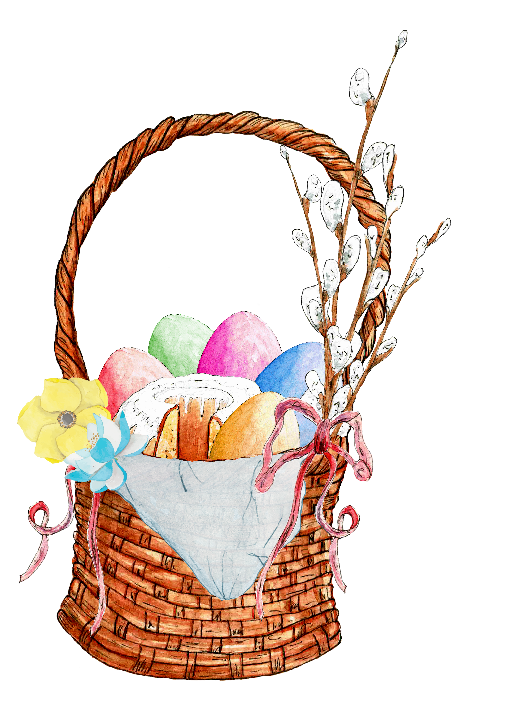 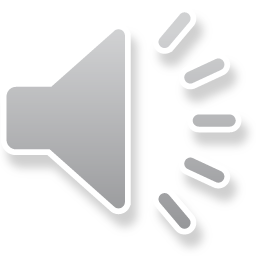 YOUR TURN !
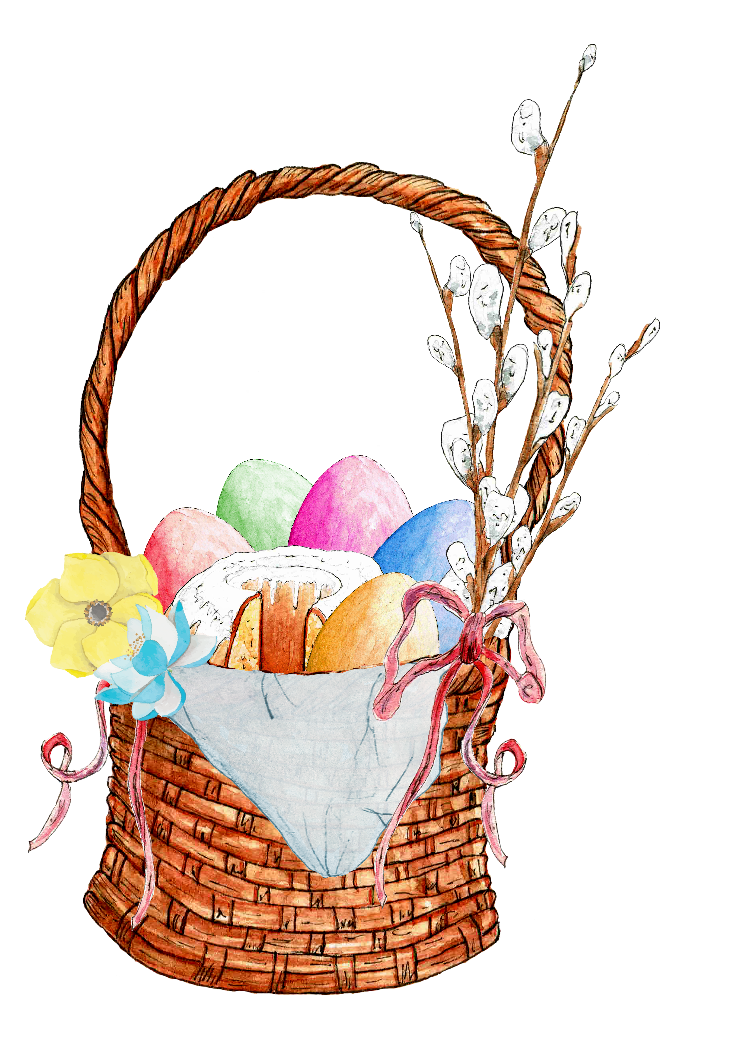 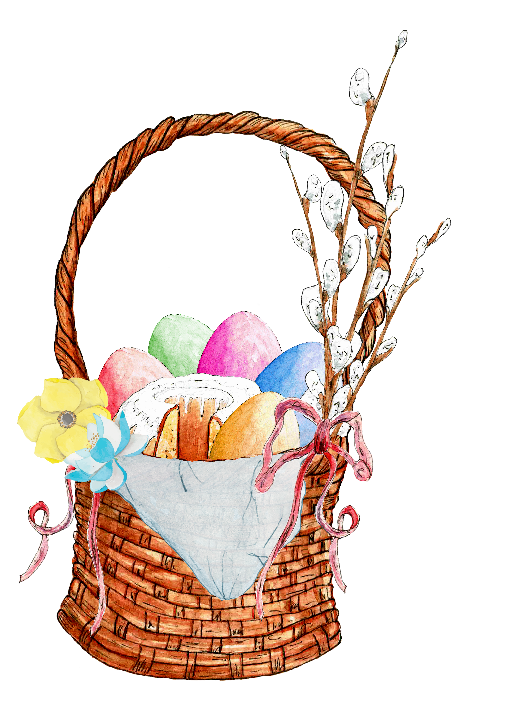 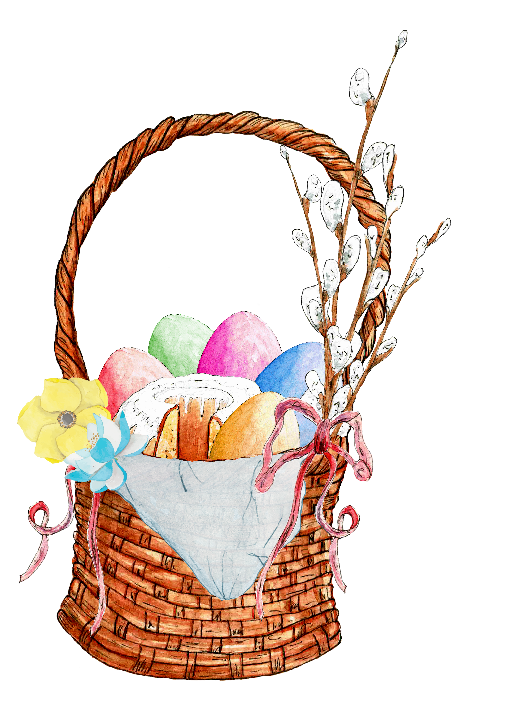 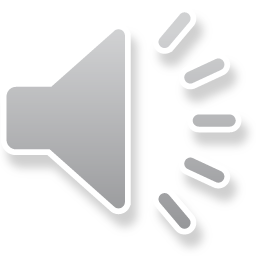 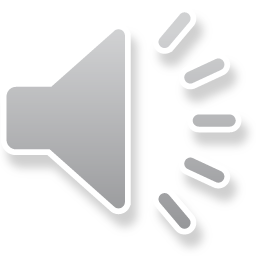 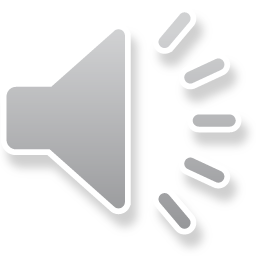 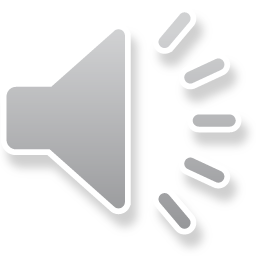 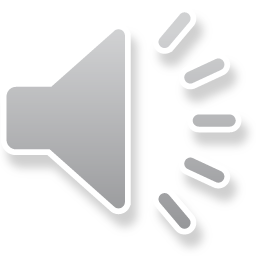 WELL DONE!
1, 2, 3, what can it be?
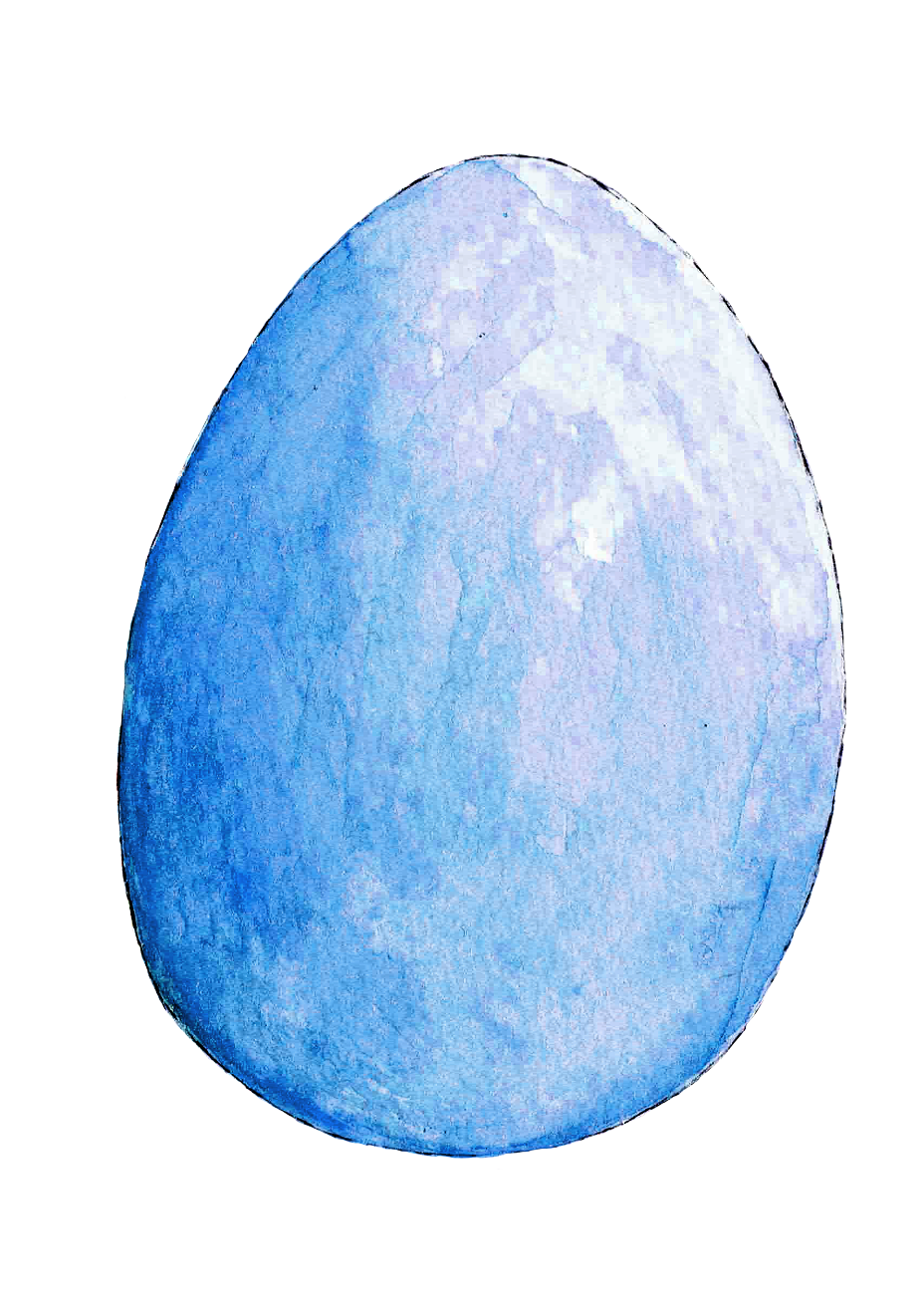 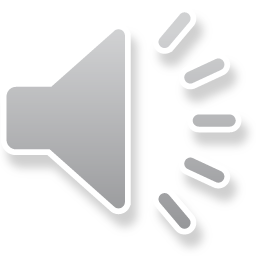 It’s an EASTER EGG.
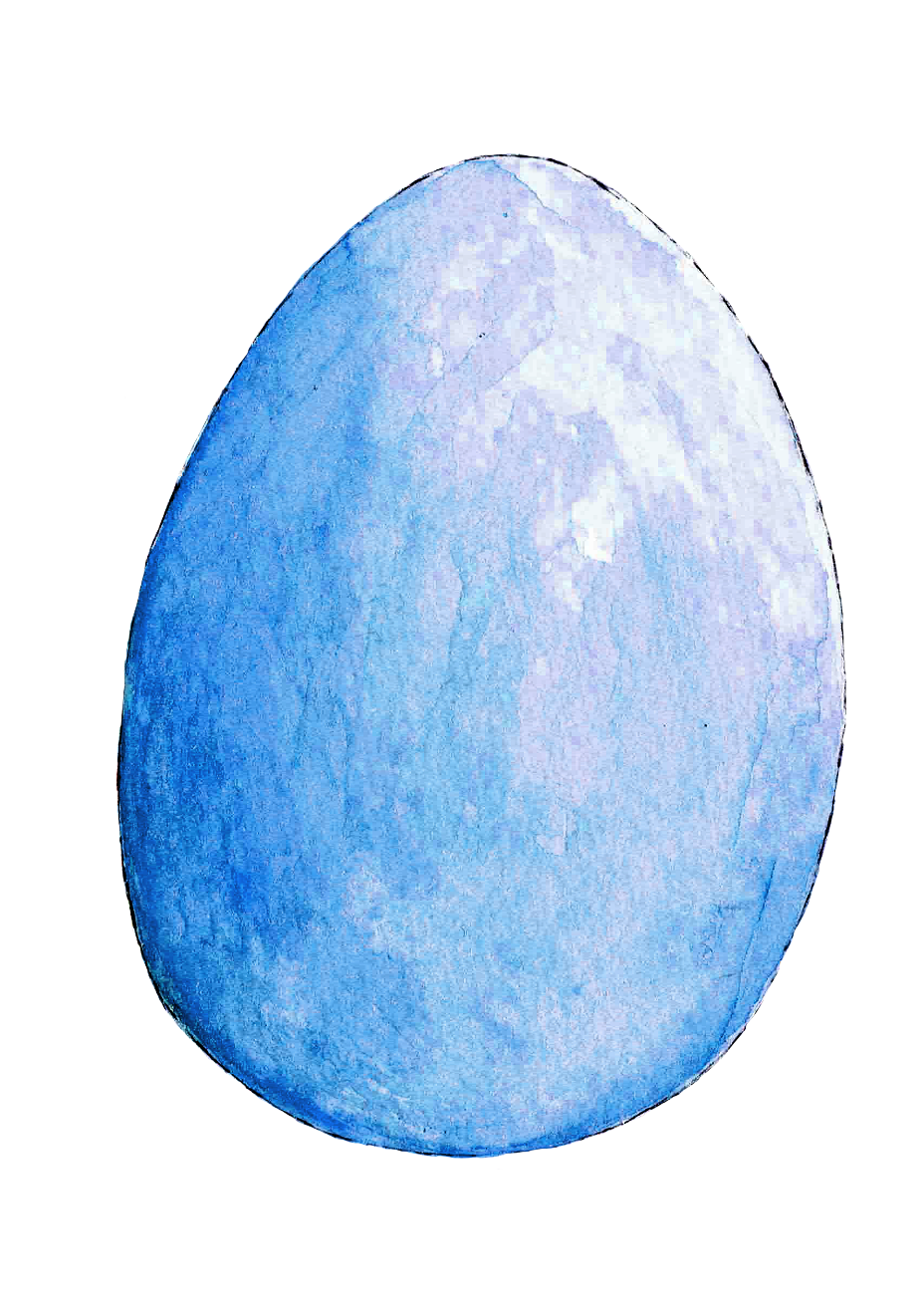 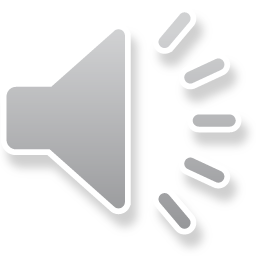 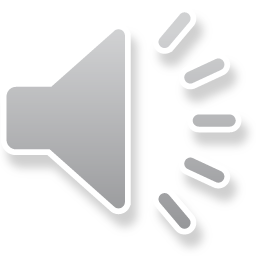 YOUR TURN !
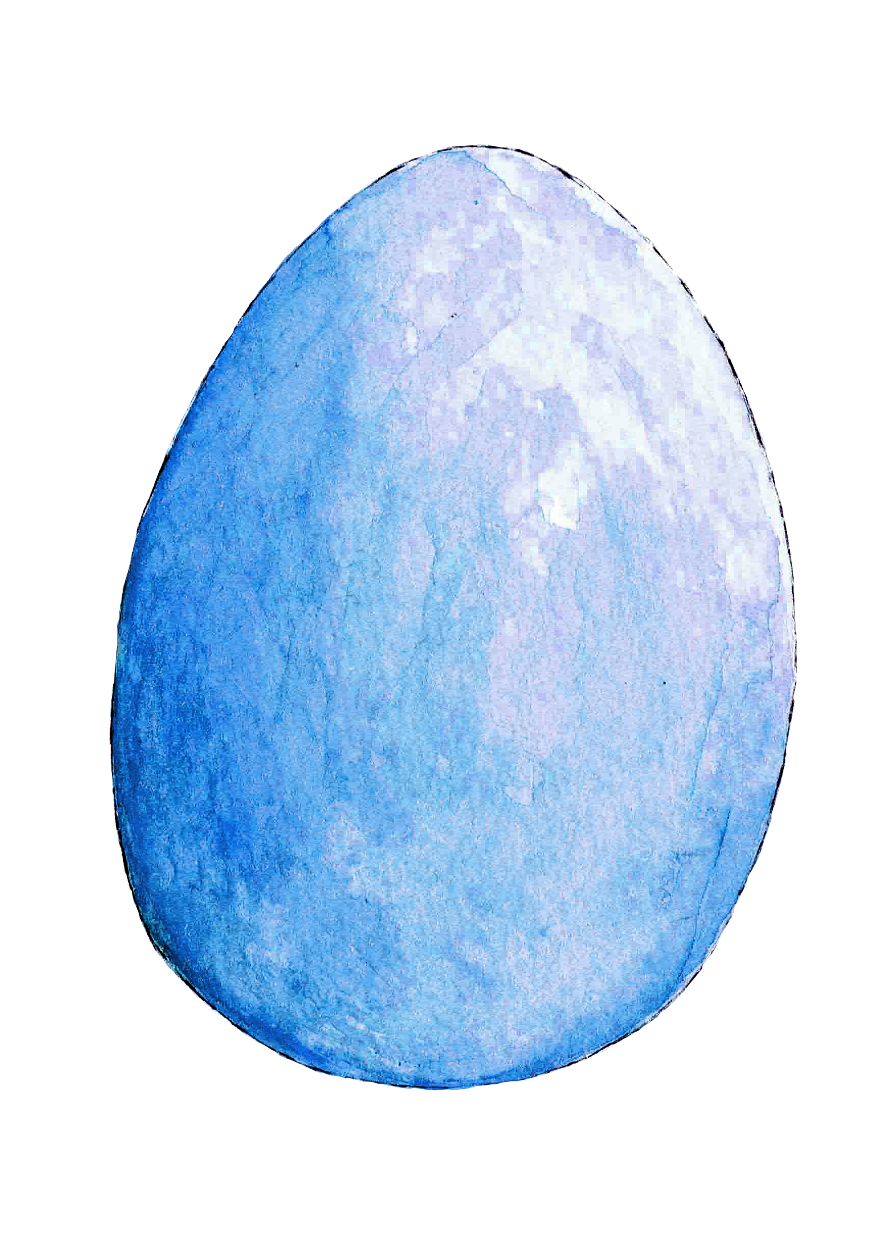 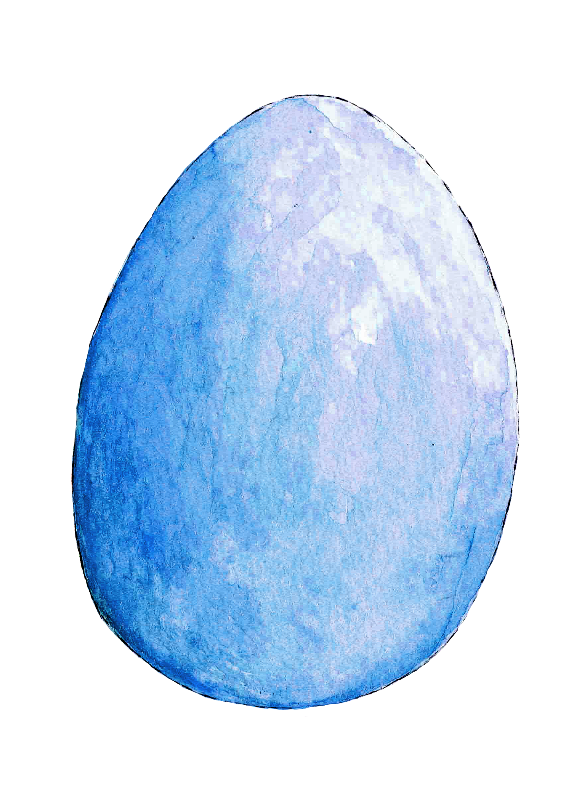 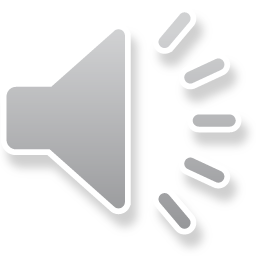 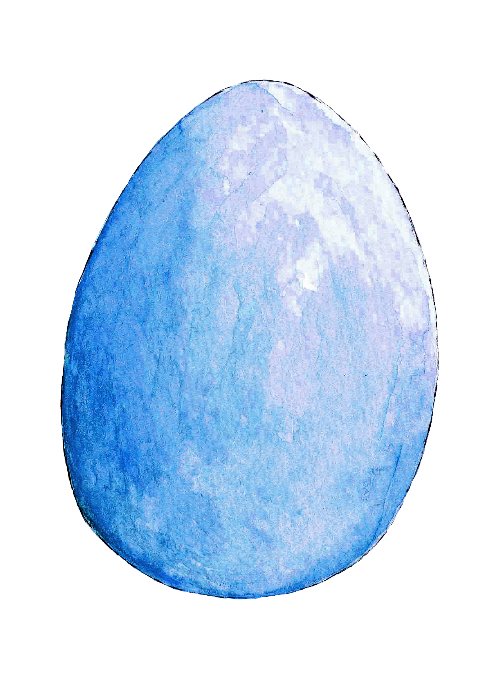 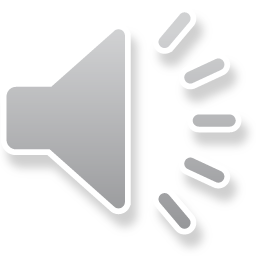 WELL DONE!
1, 2, 3, what can it be?
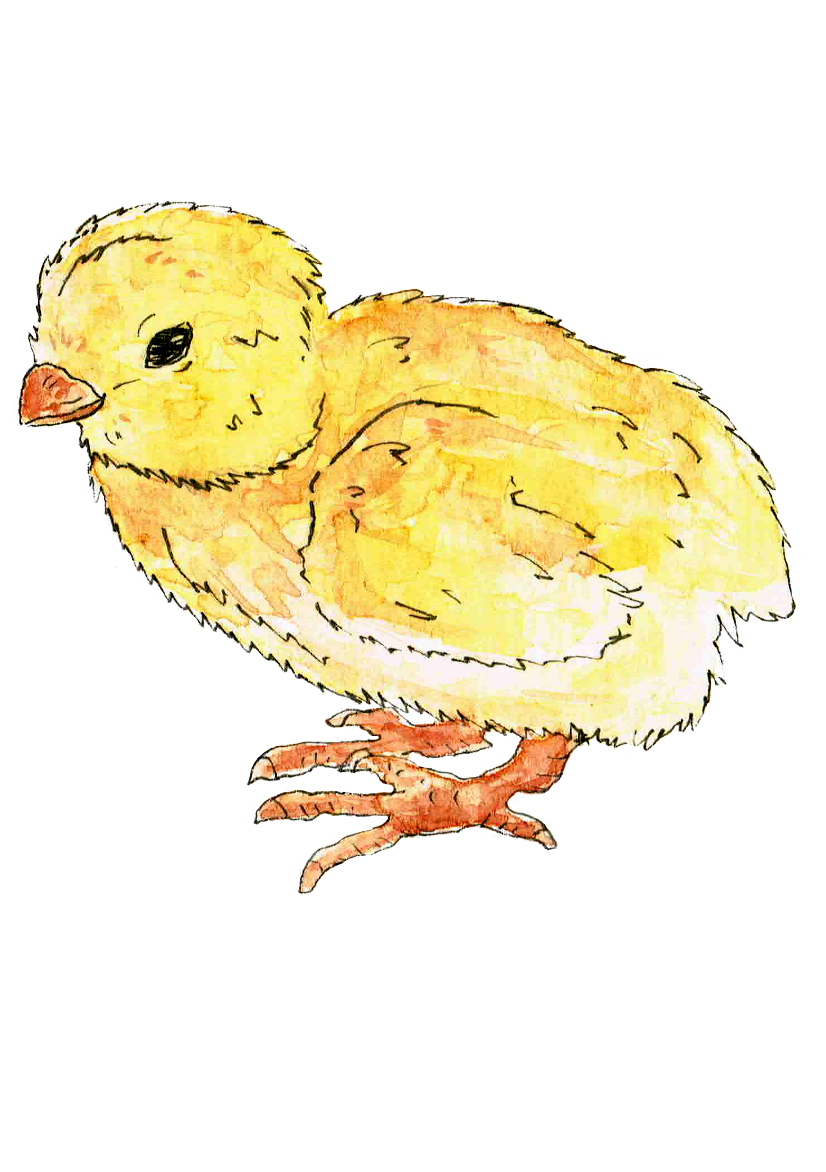 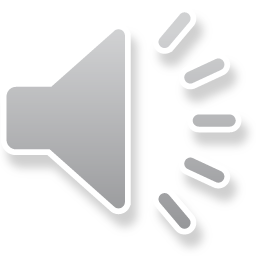 It’s an EASTER CHICK.
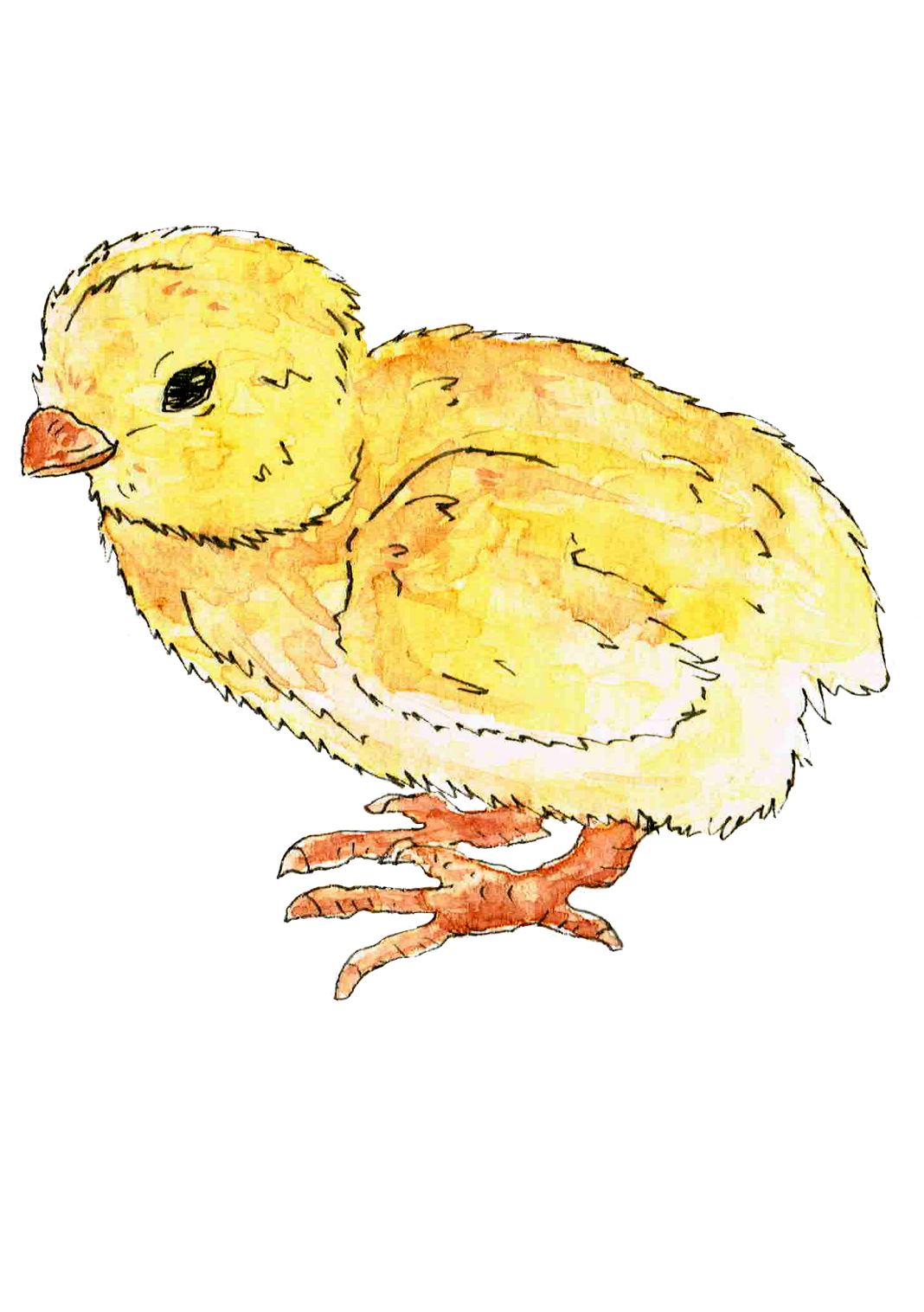 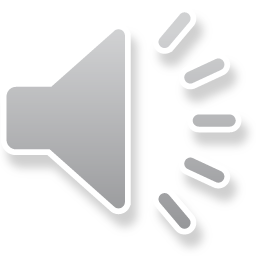 YOUR TURN !
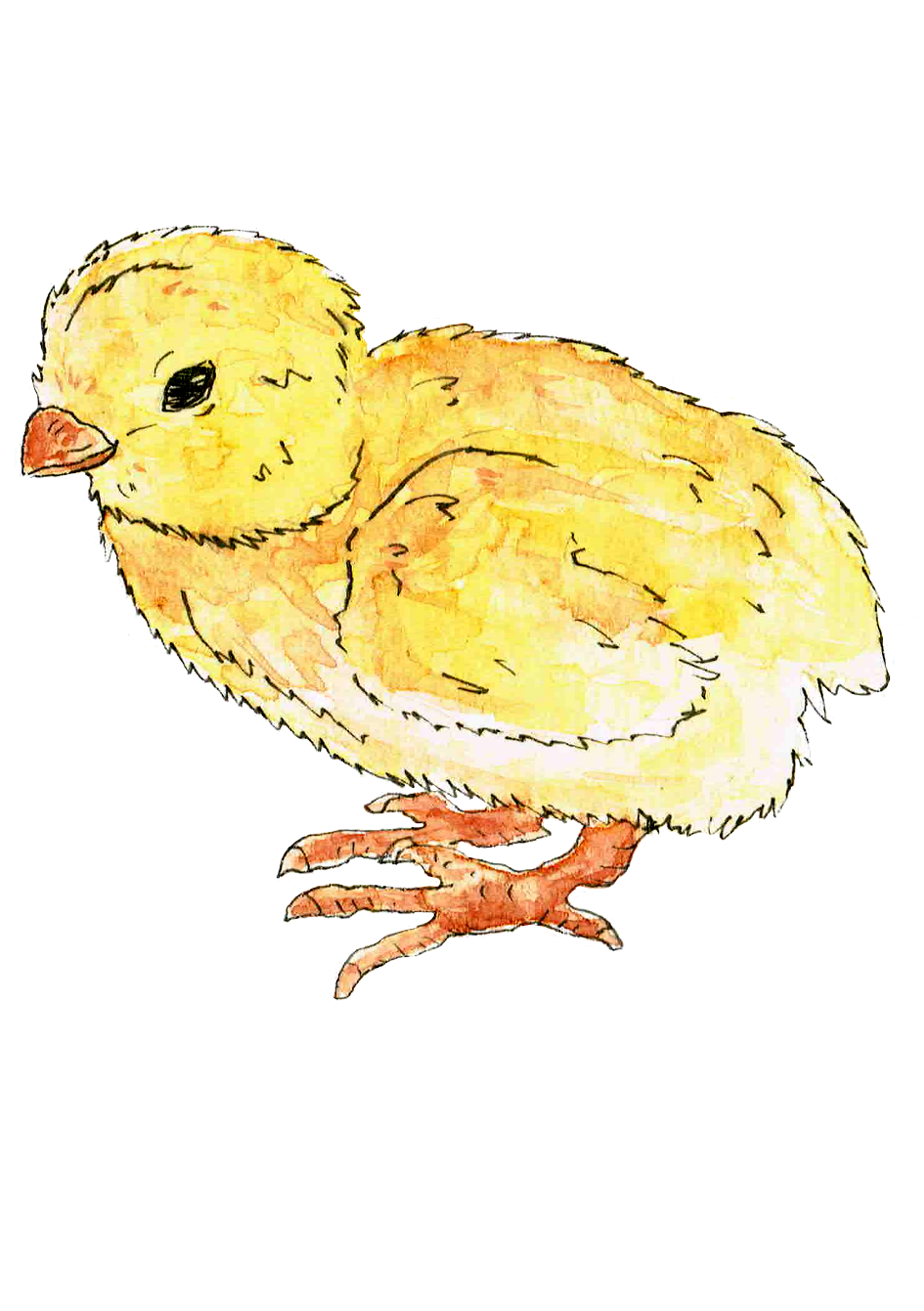 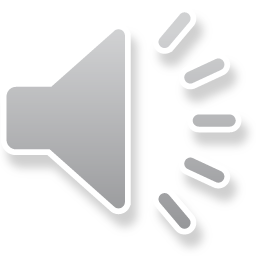 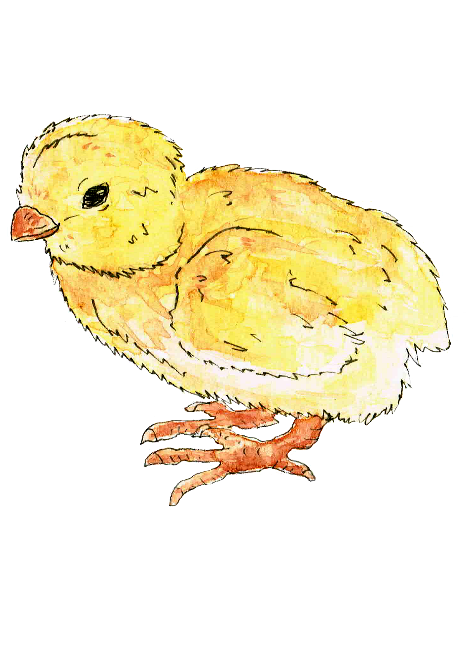 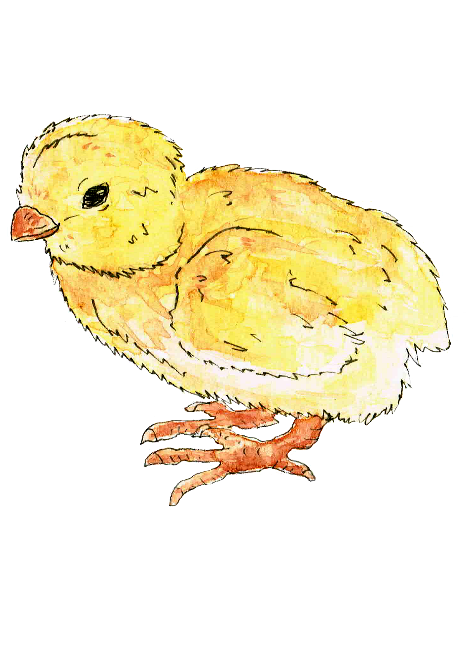 WELL DONE!
1, 2, 3, what can it be?
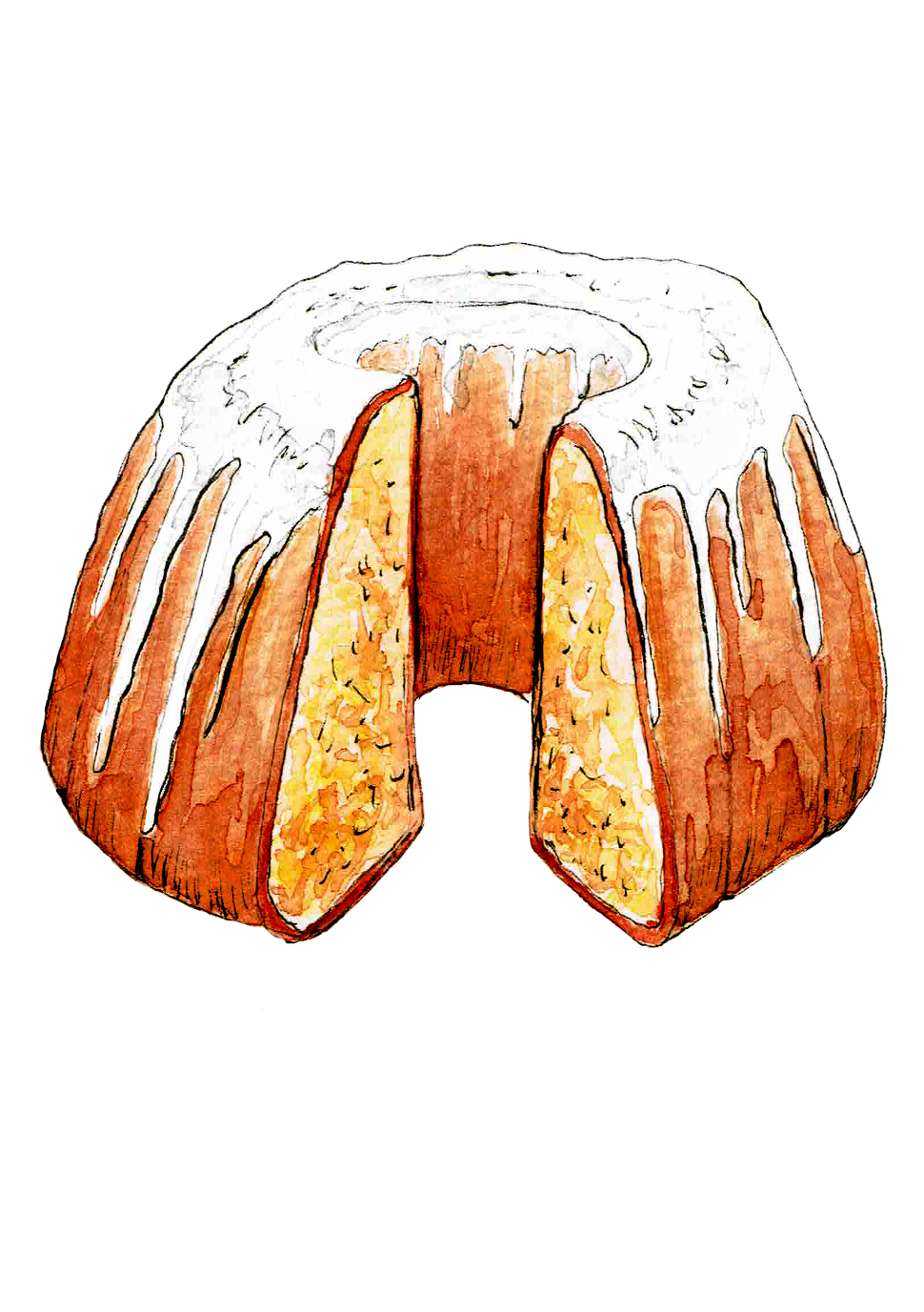 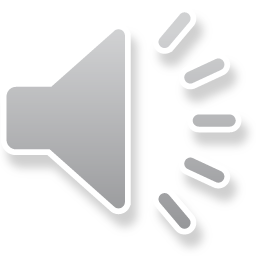 It’s an EASTER CAKE.
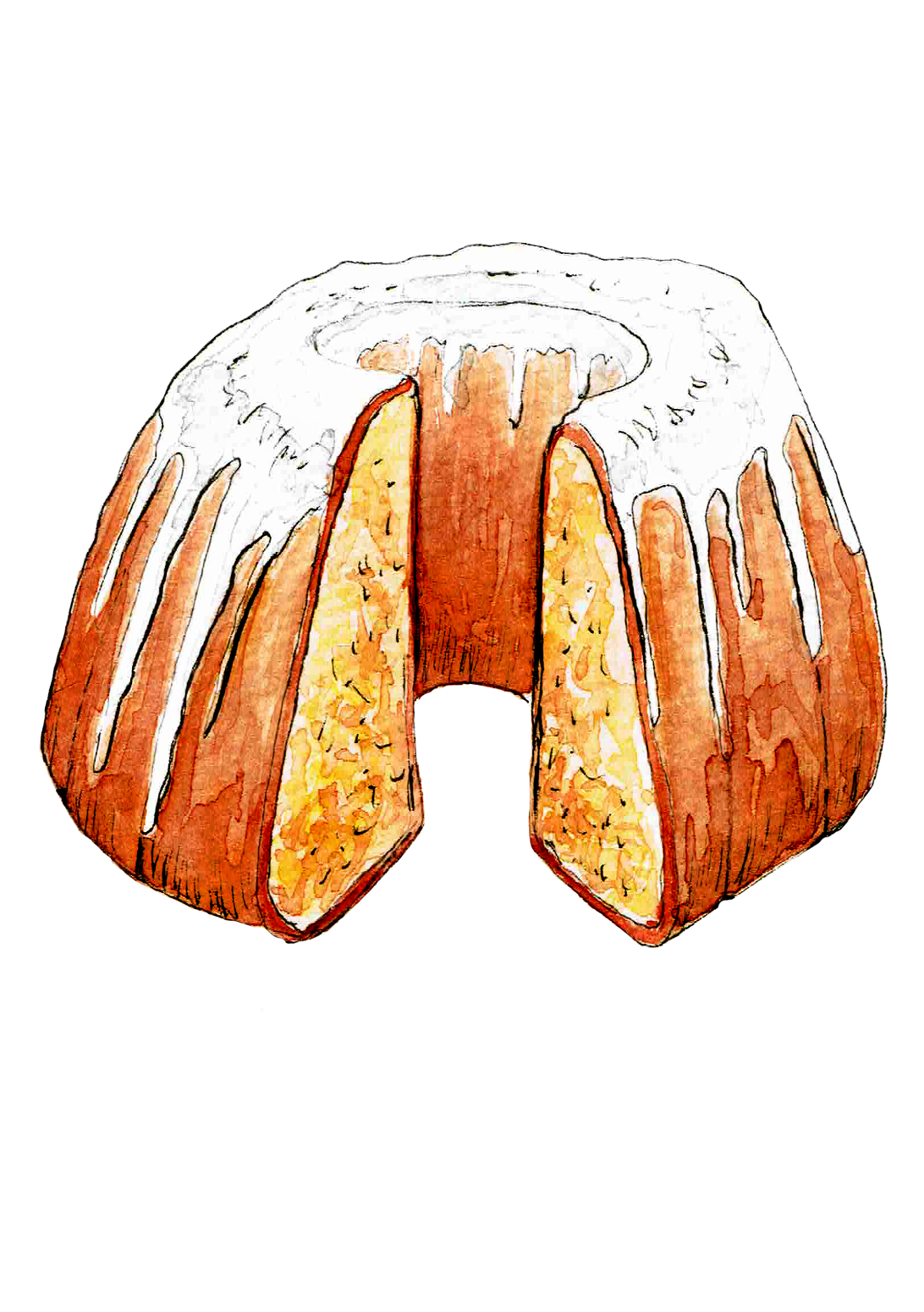 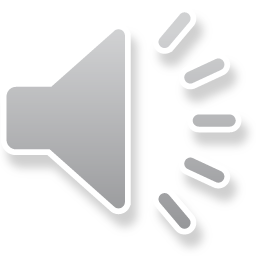 YOUR TURN !
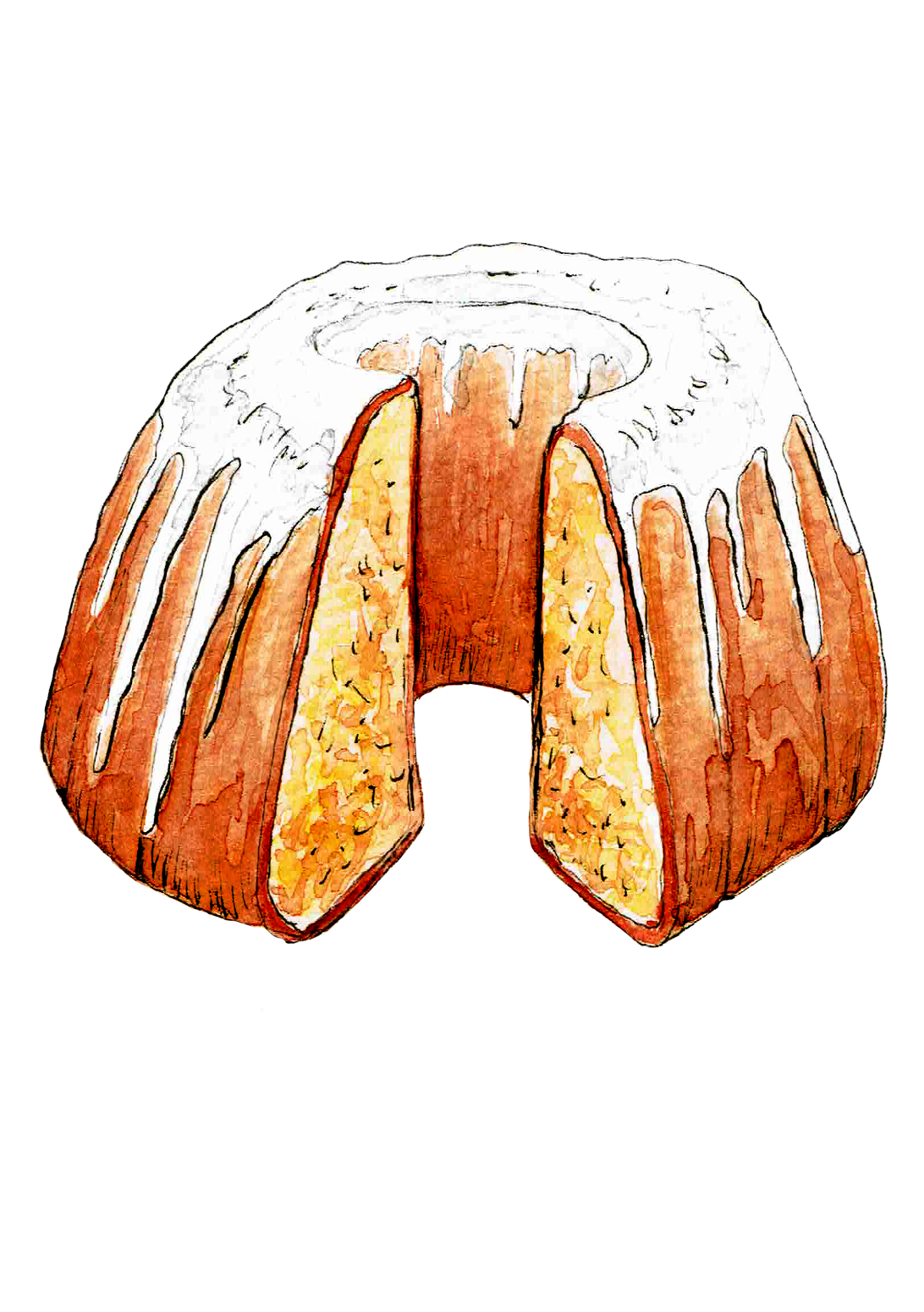 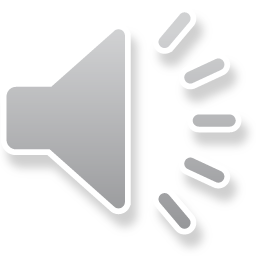 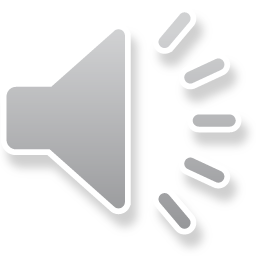 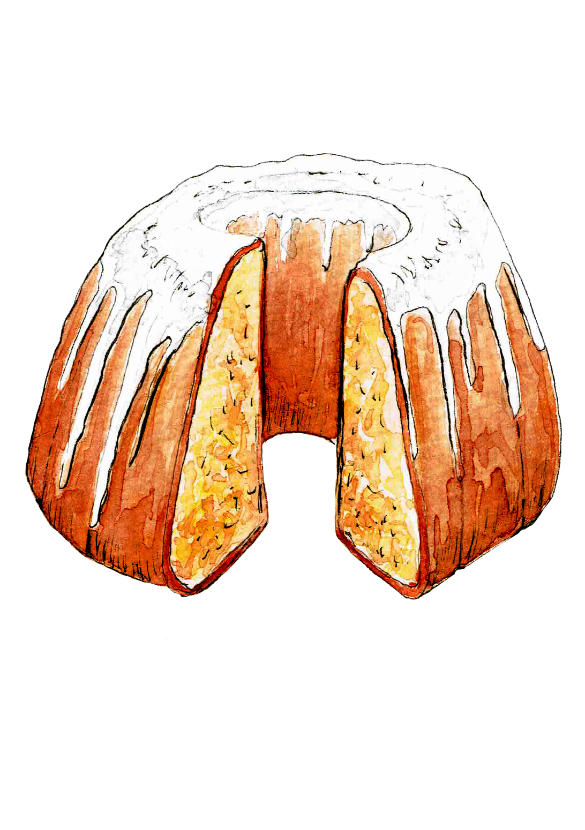 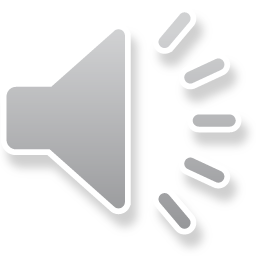 WELL DONE!
It’s a BASKET.
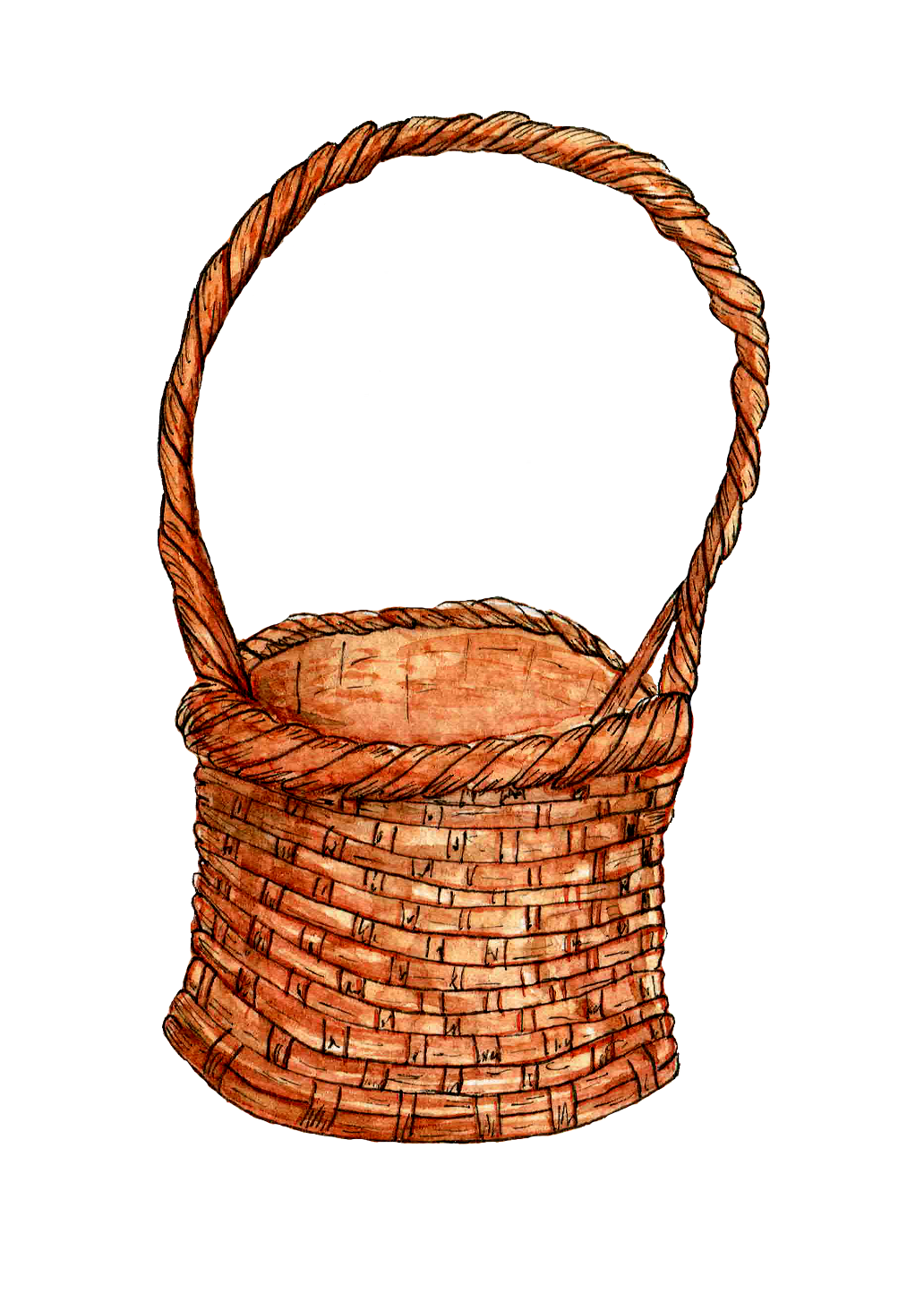 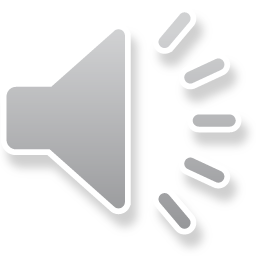 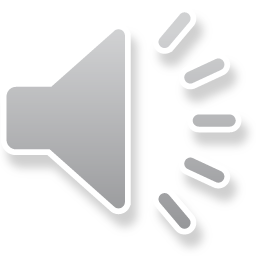 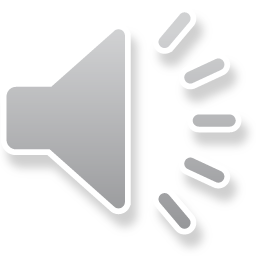 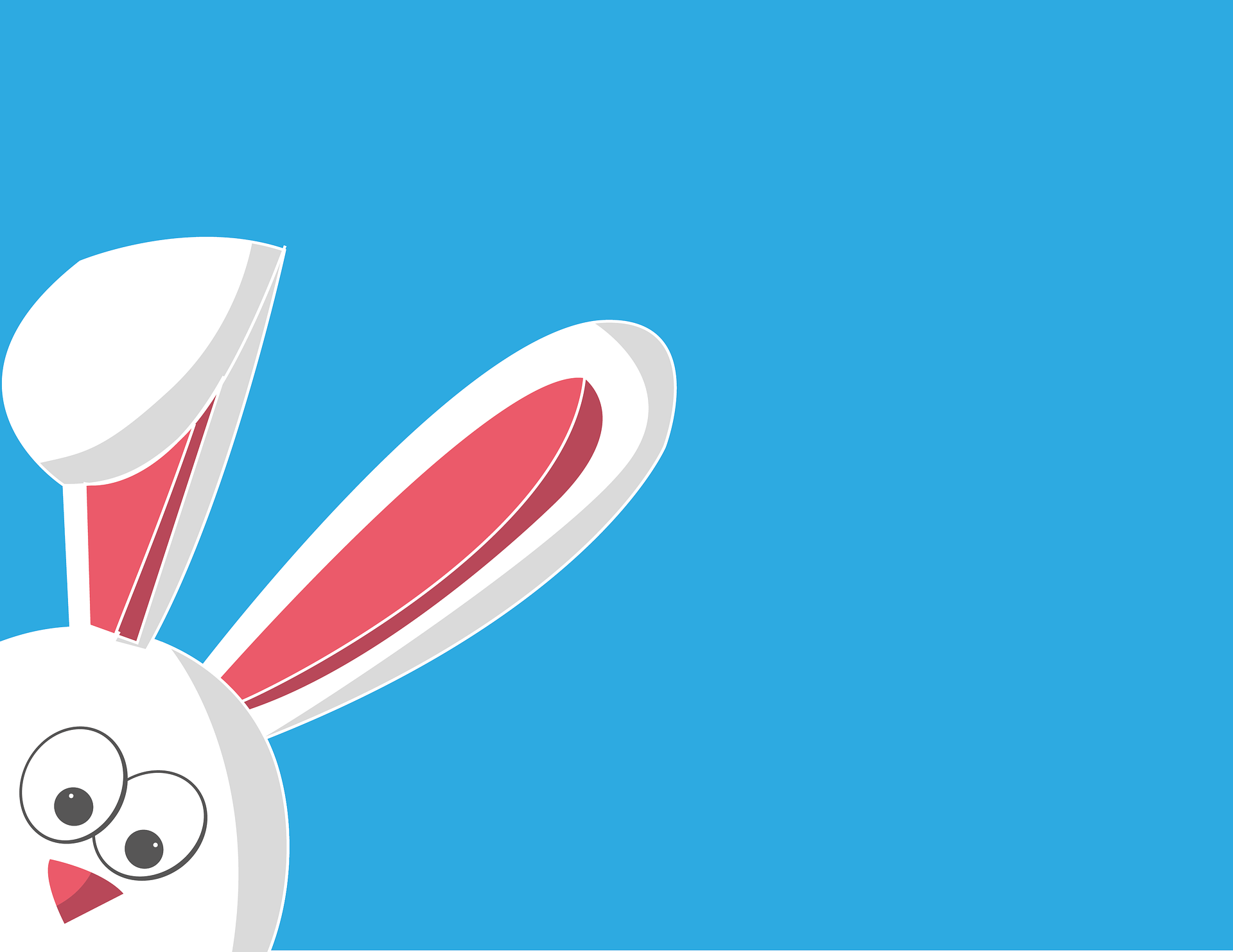 What can we put into the BASKET?
???
⬇
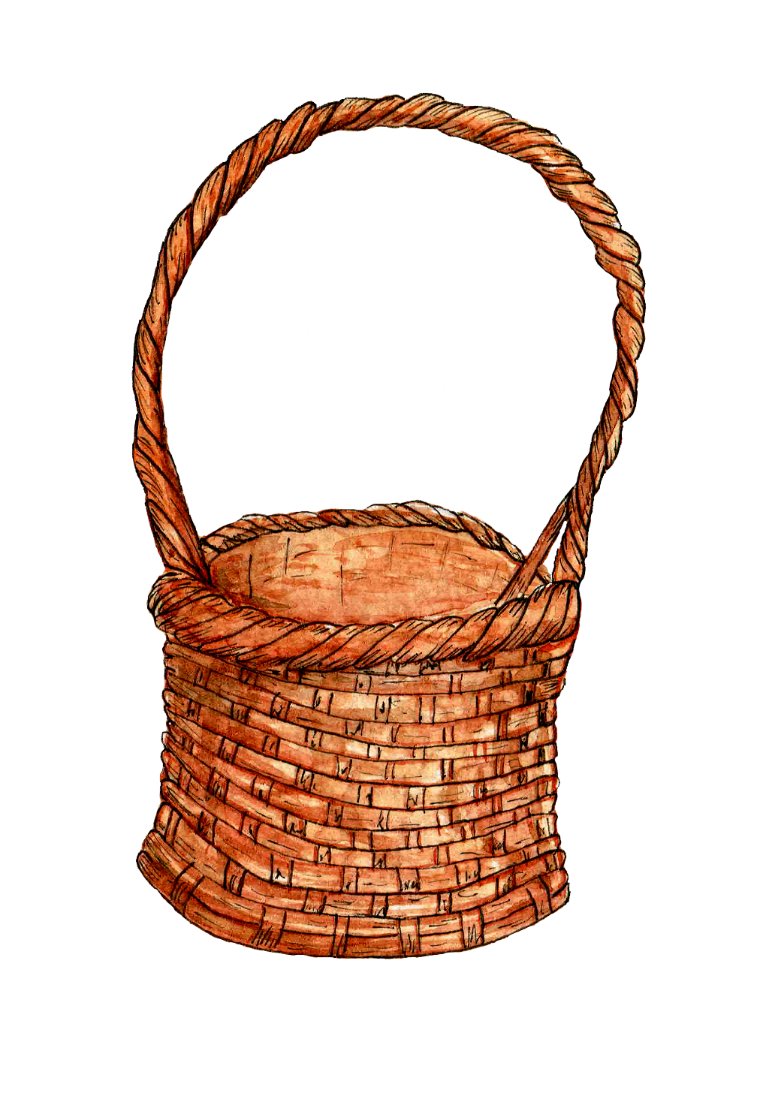 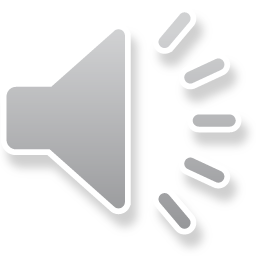 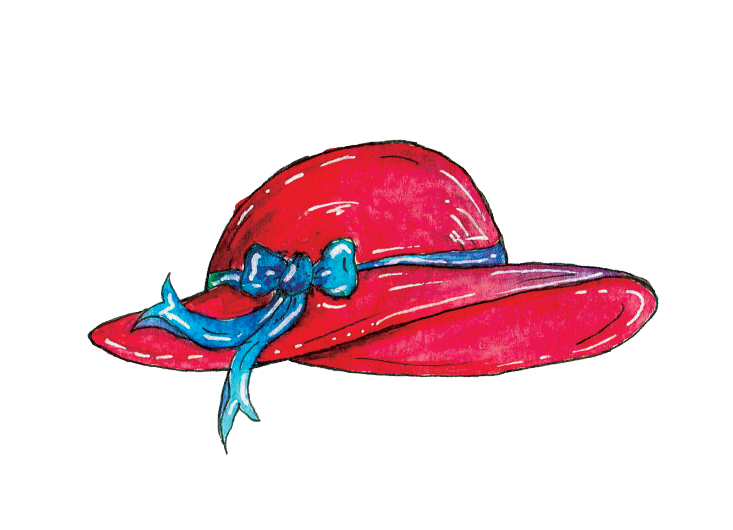 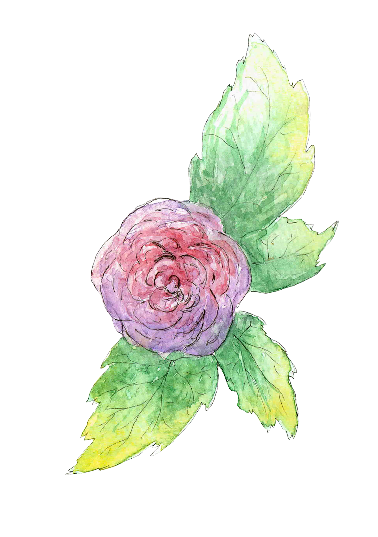 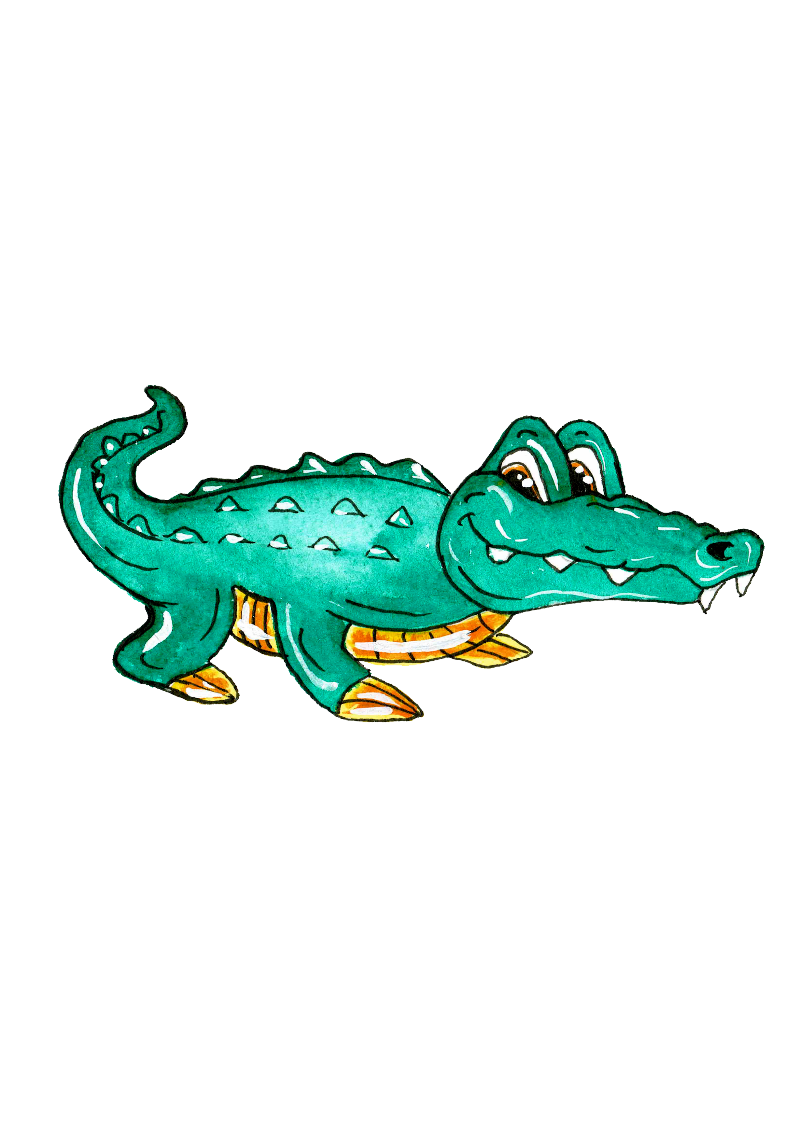 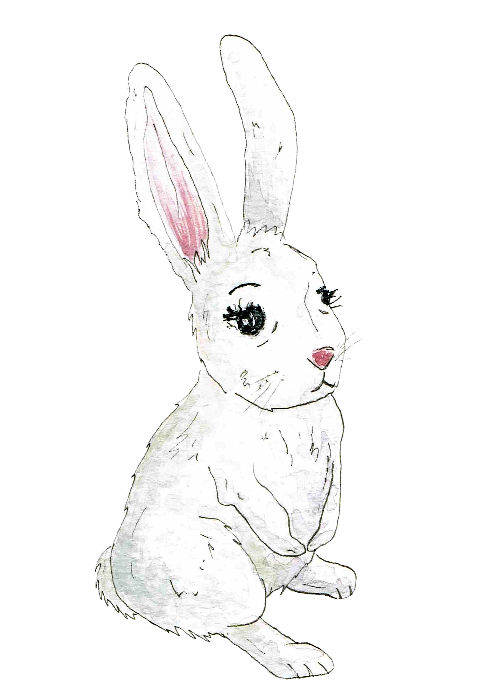 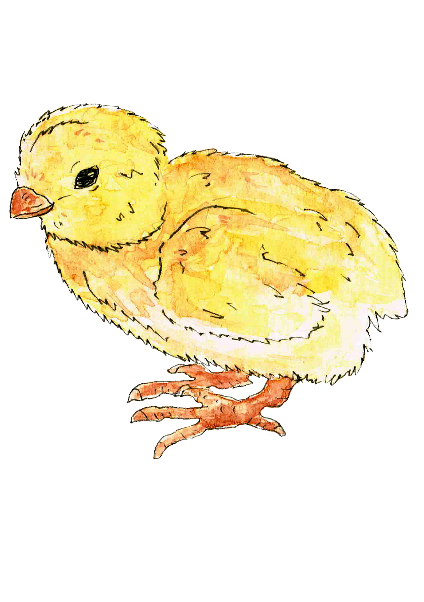 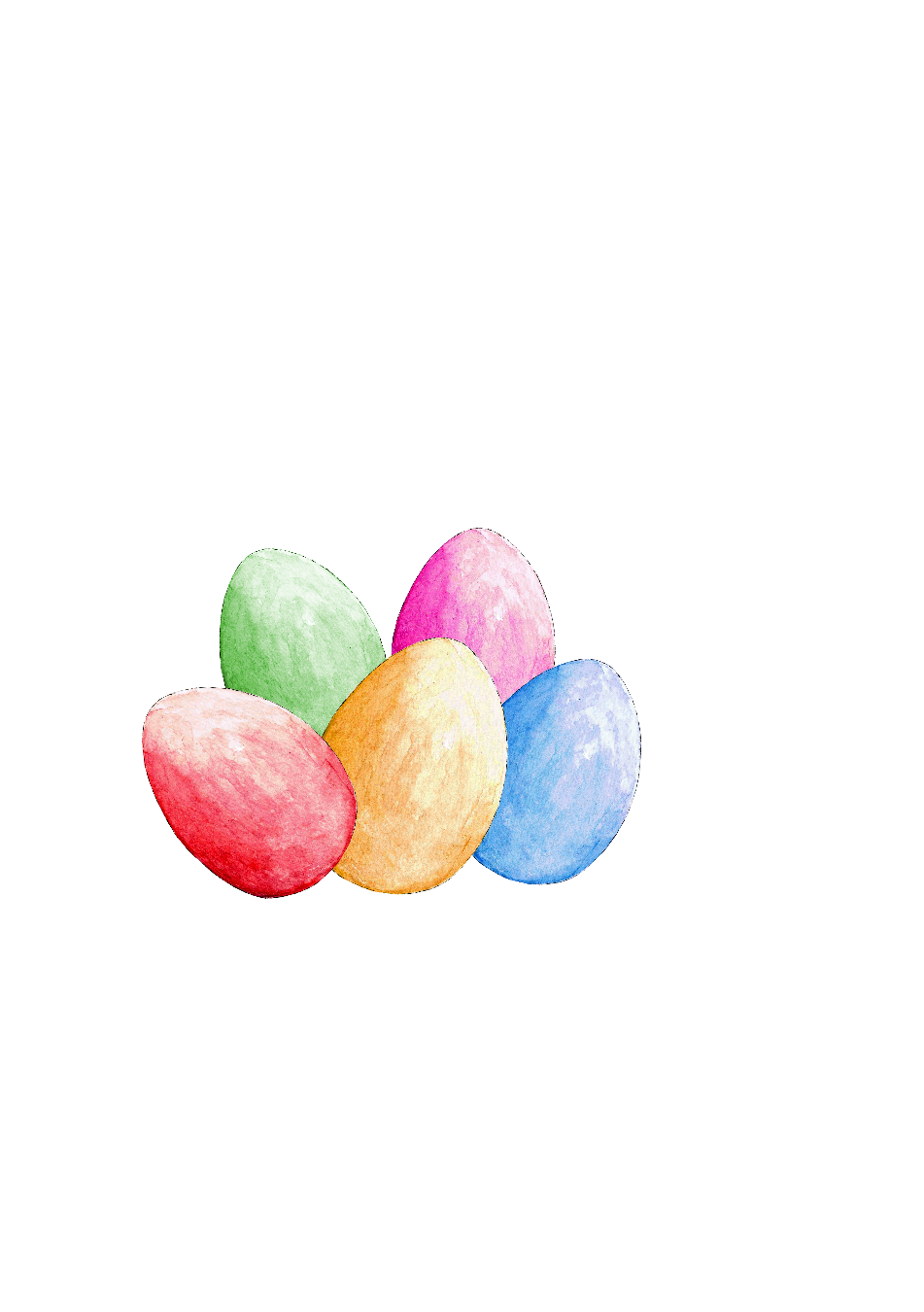 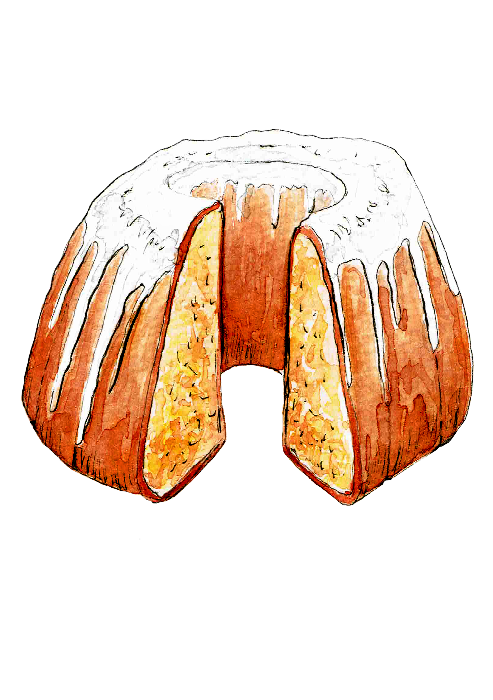 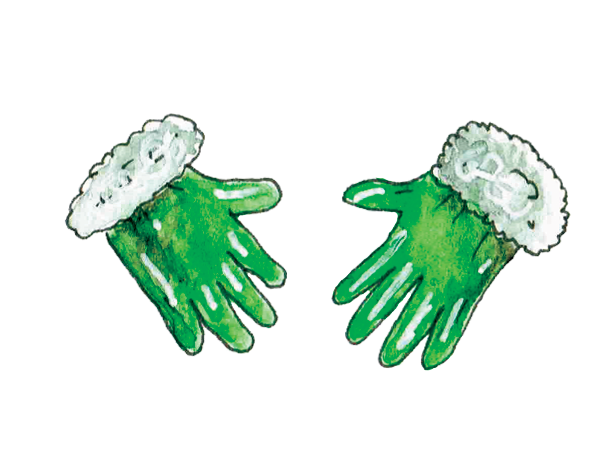 Great job!
THANK YOU!
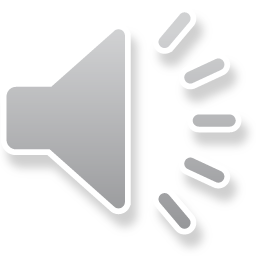 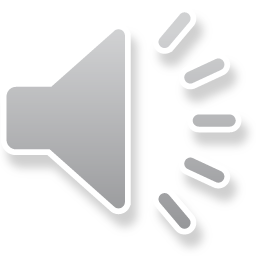